Spleen e Ideal
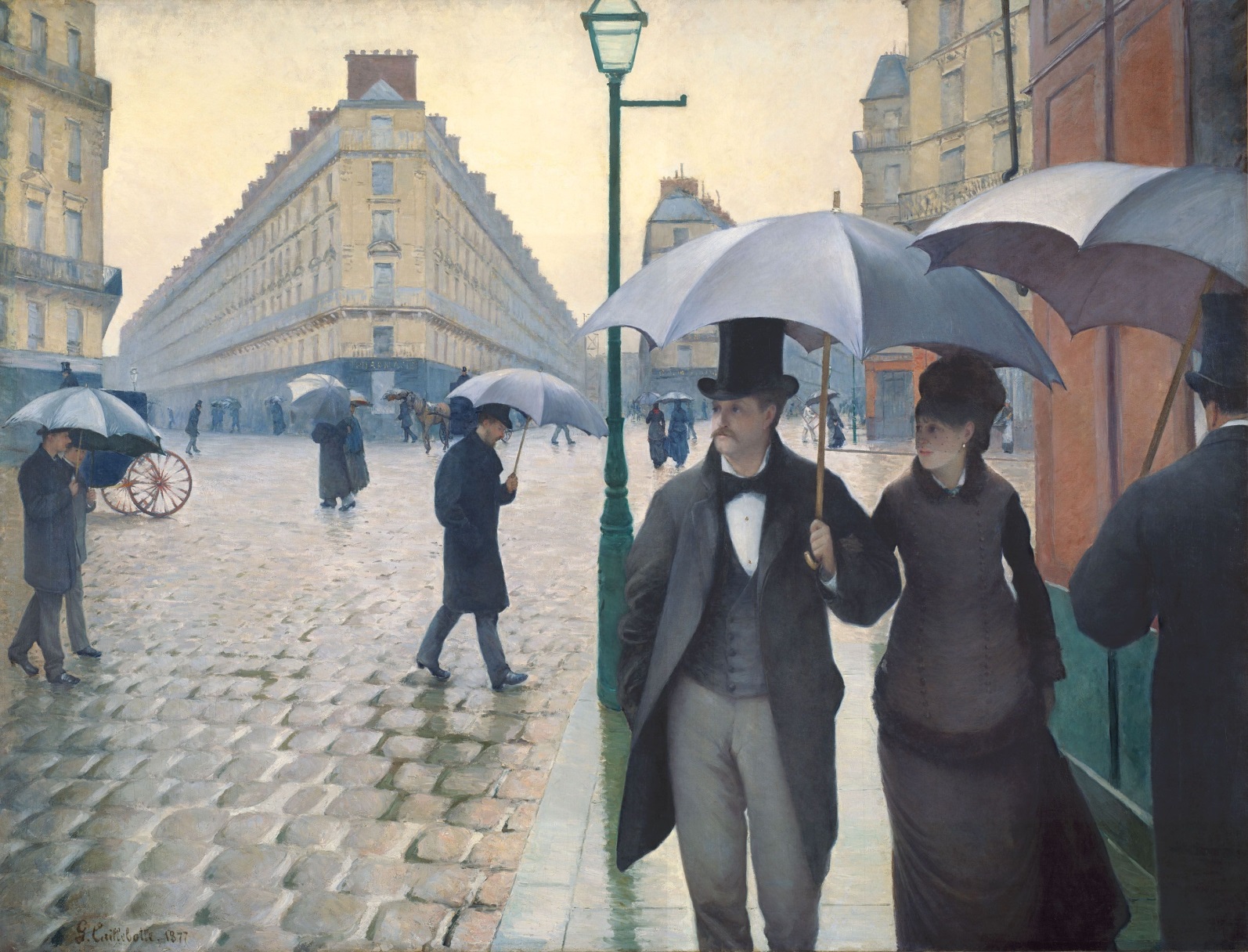 Gustave Caillebotte, tempo di pioggia, 1877
L’uomo e il mare

Il mare, se sei libero, ti sarà sempre caro!È il tuo specchio; la tua anima contemplinell’infinito volgersi dell’onda;né il tuo cuore è un abisso meno amaro.
Con voluttà t’immergi dentro la tua figura,con gli occhi l’afferri, con le braccia, e il tuo cuoredel rumore di sé si libera se ascoltaquel lamento indomabile e selvaggio.
Entrambi tenebrosi, e discreti: nessunoin fondo ai tuoi abissi, uomo, è disceso mai,nessuno, mare, conosce gli intimi tuoi tesori,perché gelosamente li tenete segreti!
Pure, senza rimorso né pietàdai secoli dei secoli vi combattete, tantovi stanno dentro il cuore carneficina e morte,o lottatori eterni, o fratelli implacabili!

                                                                                                 Gustave Courbert, L’onda, 1870
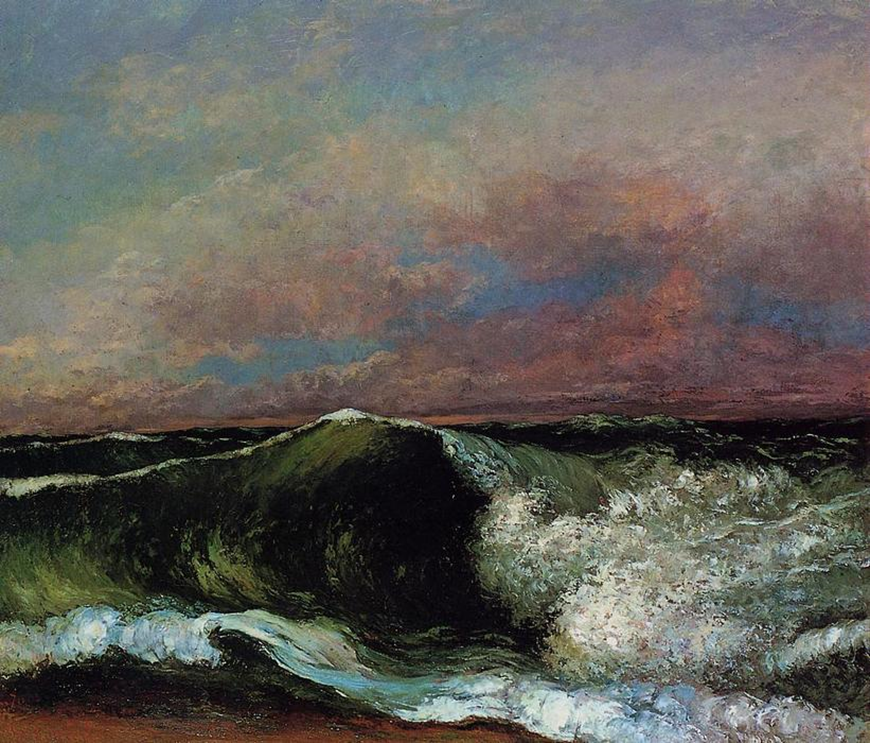 La Gigantessa

Nel tempo in cui la Natura, nel suo splendido estro 
concepiva ogni giorno figli mostruosiavrei amato vivere accanto a una fanciulla
 gigante come un gatto sensuoso a una regina.
Avrei amato vedere l’anima fiorirle con il corpoe crescere liberamente in terribili giochi,indovinare se il suo cuore cova un’oscura fiammaquando umide nebbie navigano nei suoi occhi.Percorrere liberamente le sue magnifiche formestrisciare sul crinale delle sue ginocchia enormie talvolta in estate, quando i soli malsanistanca la fanno stendere attraverso la campagnadormire con noncuranza all’ombra dei suoi senicome un borgo tranquillo ai piedi delle montagne. 
                                                                                                        Vincent Van Gogh, nudo di donna, 1877
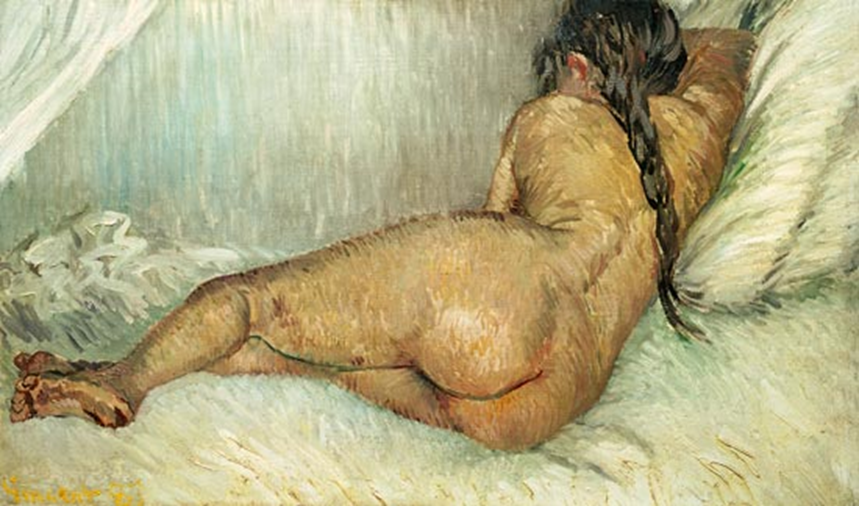 La bellezza

Sono bella, o mortali! come un sogno di pietra,e il mio seno, che a tutti fu tortura,fa nel poeta nascere un amoreeterno e muto come la materia.Sfinge incompresa regno dell'azzurro.In me il bianco dei cigni copre un cuore di neve.Il movimento, che turba le linee, lo detesto,e non piango mai e mai non rido.Vedendo che m'atteggio come se mi ispirassiai monumenti più fieri, i poetipassano i loro giorni in studi austeri,giacché per incantare così docili amantiho due limpidi specchi che fan tutto più bello:gli occhi, i miei grandi occhi dalle chiarezze eterne!



                                                                                                                          Rodin, Je suis belle 1882
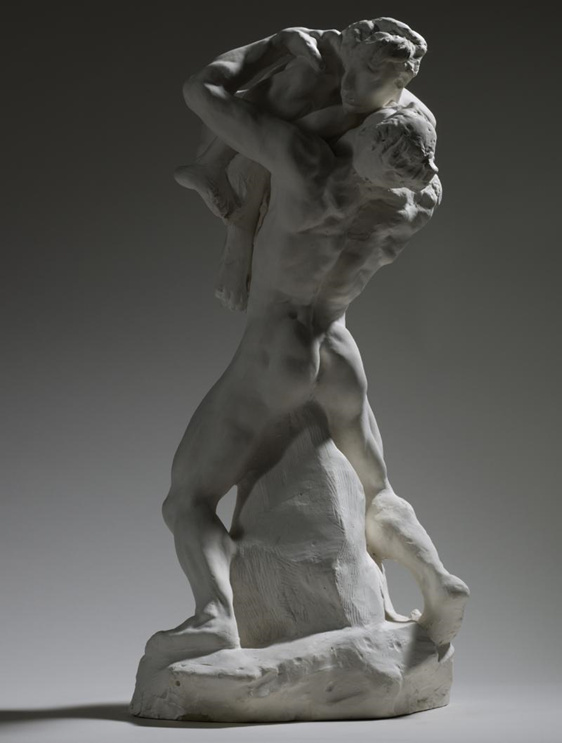 Duellum
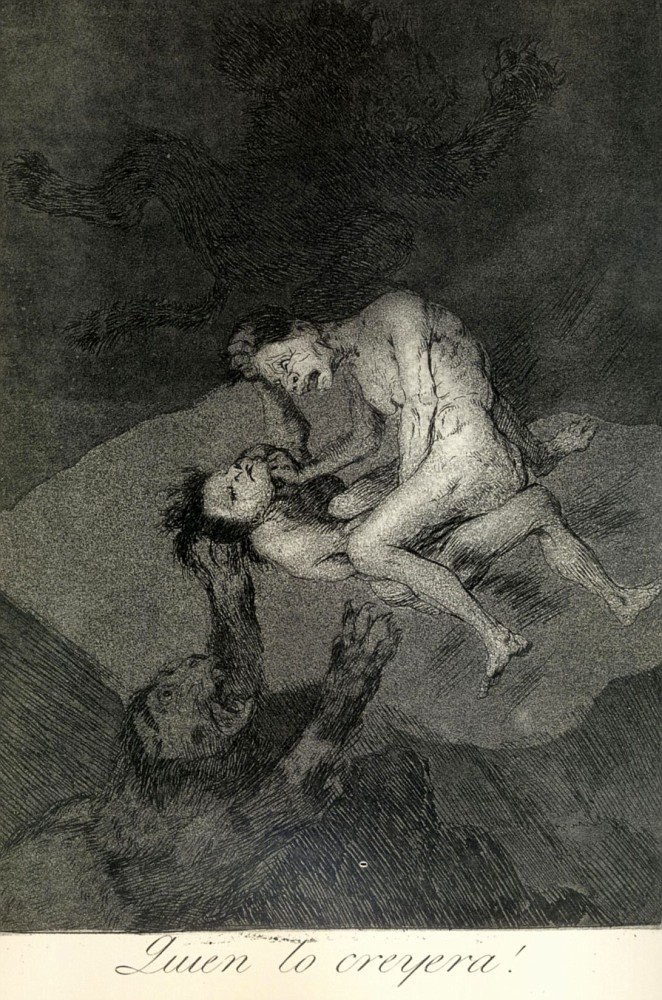 Guerriero su guerriero si scaglia; con le armi
Iniettano l’aria di bagliori, di sangue.
Scherza stridulo il ferro: così strepita 
La giovinezza, preda d’un balbettante amore.

Come la giovinezza, mia cara, anche le lame
S’ infrangono. Ma denti, unghie affilate apprestano
La vendetta della spada, della daga fallace.
-Cuori furiosi, maturità spaccata dall’amore!

Lonze  e ghepardi infestano la forra
Dove, in perfidia avvinti, i nostri eroi
Rotolano, e con la pelle aridi rovi infiorano.

-è l’inferno. Anime amate lo gremiscono. Lì
Rotoliamoci, o amazzone inumana, 
Senza rimorsi: e l’Odio arda in eterno

                                                                                          Francisco Goya, Qui l'aurait Cru, 1799
Canto d’autunno
Amo dei tuoi lunghi occhi il chiarore verdastro,
dolce beltà, ma tutto oggi mi è amaro,
e niente, amore, alcova o focolare,
vale per me la fiamma del meriggio sul mare.

Ma tu, tenero cuore, amami! a questo perfido
sii madre, a questo ingrato;
sii, amante o sorella, l’effimera dolcezza
d’un autunno glorioso o d’un morente sole.

Breve fatica! Avida, già è in attesa la tomba.
Ah, posare la fronte sul tuo grembo, e la bianca,
la  orrida estate piangendo, assaporare
della mezza stagione la luce gialla e mite!
Presto affondiamo in tenebre di gelo:
luce viva di troppo corte estati, addio!
Già nei cortili sento risuonare
con lugubri tonfi la legna sul selciato.

 Dentro di me rovinerà l’inverno
con brividi, odio, orrore, ira, fatica.
Un rosso, gelido blocco diventerà il mio cuore,
come un piccolo sole nel suo inferno polare.

Ascolto con un fremito ogni ciocco che cade,
sorda eco del martello sul patibolo.
Come una torre la mia mente si sgretola
ai grevi, implacabili colpi dell’ariete.

Mi culla, quel battere monotono: è come se qualcuno
da qualche parte, in fretta, inchiodasse una bara.
Per chi? – Ieri era estate; oggi è l’autunno!
Misterioso rumore, segnale del distacco…
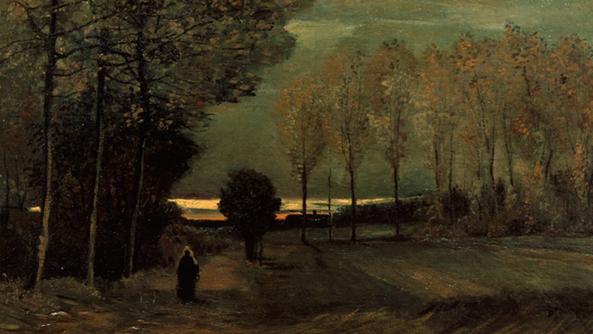 Vincent van Gogh, "Autunno, paesaggio al crepuscolo"1885
Spleen
Quando, come un coperchio, il cielo basso e greve
 schiaccia l’anima che geme nel suo tedio infinito,
 e in un unico cerchio stringendo l’orizzonte
 fa del giorno una tristezza più nera della notte;

 quando la terra si muta in un’umida segreta
 dove, timido pipistrello, la Speranza
 sbatte le ali contro i muri e batte con la testa
 nel soffitto marcito;

 quando le strisce immense della pioggia
d’una vasta prigione sembrano le inferriate
 e muto, ripugnante un popolo di ragni
 dentro i nostri cervelli dispone le sue reti,

 furiose a un tratto esplodono campane
 e un urlo tremendo lanciano verso il cielo,
 così simile al gemere ostinato
 d’anime senza pace né dimora.

Senza tamburi, senza musica, dei lunghi funerali
sfilano lentamente nel mio cuore: Speranza
 piange disfatta e Angoscia, dispotica e sinistra,
pianta sul mio cranio riverso la sua bandiera nera.
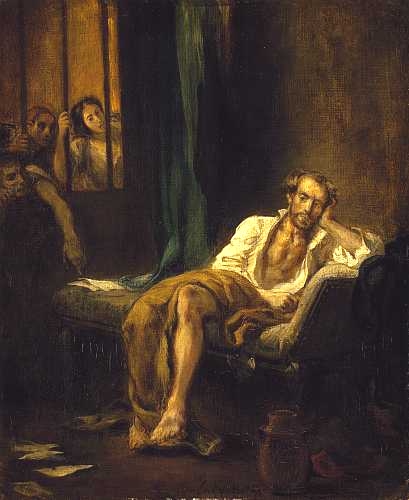 Il Tasso in prigione, Eugène Delacroix, 1839
Moesta et errabunda
Ma il verde paradiso degli amori infantili,
le corse, i baci, i fiori raccolti, le canzoni,
i violini che vibrano di là dalla collina
e a sera, sotto gli alberi, il vino nei boccali
- ma il verde paradiso degli amori infantili,
 
così innocente e colmo di piaceri furtivi,
già è più lontano dunque dell'India e della Cina?
Possiamo richiamarlo con i nostri lamenti,
può dargli nuova vita una voce argentina,
paradiso innocente di piaceri furtivi?
Dimmi, Agathe, qualche volta non ti vola via il cuore,
via dall'oceano nero dell'immonda città,
verso un diverso oceano acceso di splendore,
più chiaro, azzurro e fondo della verginità?
Dimmi, Agathe, qualche volta non ti vola via il cuore?
 
Il mare, il vasto mare consola i nostri affanni!
Da qual demone ha avuto l'incarico sublime
di cullarci, arrochito cantante che accompagna
dei burberi venti l'organo smisurato?
Il mare, il vasto mare consola i nostri affanni!
 
Treno, portami via! rapiscimi, vascello!
Va' lontano! qui il fango dei nostri pianti è intriso.
- Non è vero che a volte il triste cuore
d'Agathe dice: Ai rimorsi, ai crimini, ai dolori,
treno, portami via, rapiscimi, vascello?

Ah! come sei lontano, paradiso d'odori
dove sotto l'azzurro non c'è che amore e gioia,
dove è degna d'amore ogni cosa che s'ama
e nel puro piacere annega il cuore!
Ah! come sei lontano, paradiso d'odori!
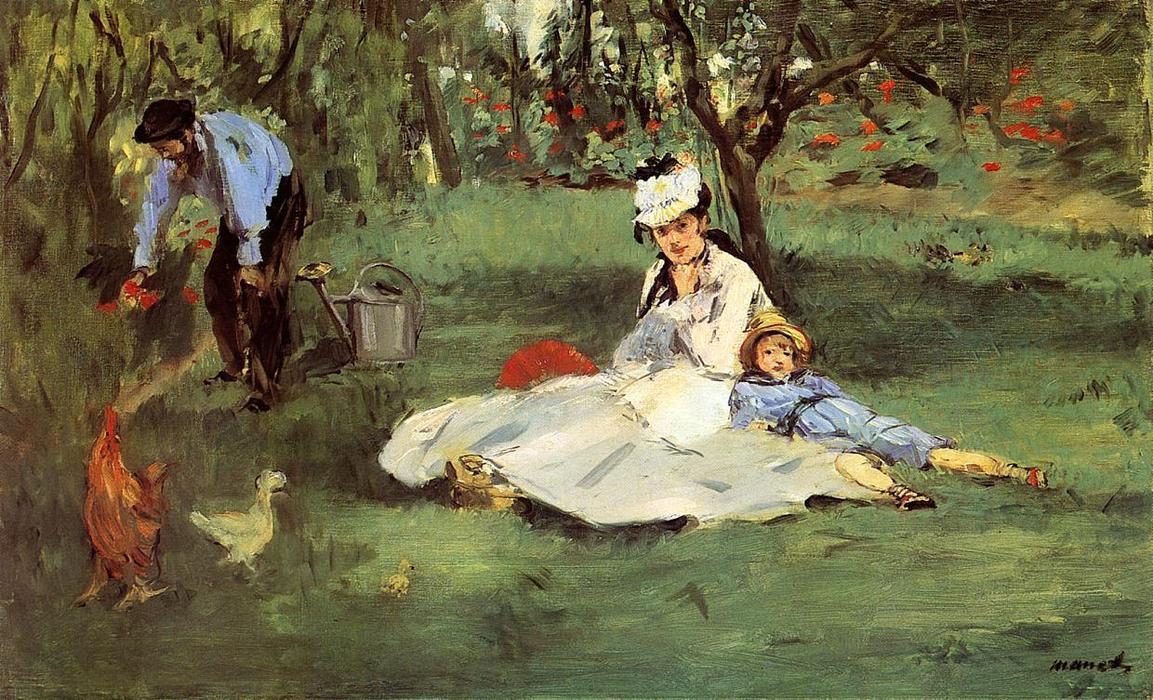 Eduard Manet, La famiglia Monet, 1874
Il balcone
Tu madre dei ricordi, regina delle amanti,somma d’ogni dovere e d’ogni incanto,non scorderai la gioia degli abbracci,la dolcezza del fuoco e della sera,madre dei ricordi, regina delle amanti!

Quelle sere arrossate dalla vampa del carbone,quelle sere al balcone, fra vapori rosati…Che morbido il tuo seno! che soave il tuo cuore!Ci siam detti cose che non posson morire,quelle sere arrossate dal carbone!

Come son belli i soli nelle tiepide seree profondo lo spazio e l’ anima potente!Chino su di te adorata, mi sembravadi fiutare il profumo del tuo sangue.Come son belli i soli nelle sere!

Il buio s’ ispessiva come un muro,captavo nella notte le tue chiare pupillee succhiavo, rosolio o veleno, il tuo respiro,e ti cullavo i piedi con le mani fraterne.Il buio s’ ispessiva come un muro!

So evocare la gloria radiosa degli istanti,rivivere il passato che nel tuo grembo dorme.Dove dovrei cercare le tue bellezze di languorese non nel tuo corpo che amo, nel tuo tenero cuore?So evocare la gloria degli istanti!

Le promesse, i profumi, le carezze infinitetorneranno dal buco senza fondocome s’ alza dal mare più profondolavato e più giovane il sole?- O promesse! o profumi! o carezze infinite!
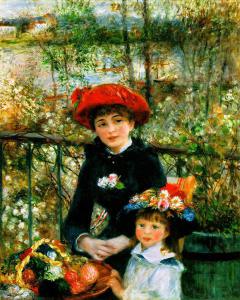 Pierre Auguste Renoir, Sulla Terrazza 1881